PHY 712 Electrodynamics
9-9:50 AM  MWF  Olin 105

Plan for Lecture 1:
Reading: Appendix 1 and Chapters I&1
Course structure and expectations
Units – SI vs Gaussian
Electrostatics – Poisson equation
1/14/2019
PHY 712  Spring 2019 -- Lecture 1
1
http://users.wfu.edu/natalie/s19phy712/
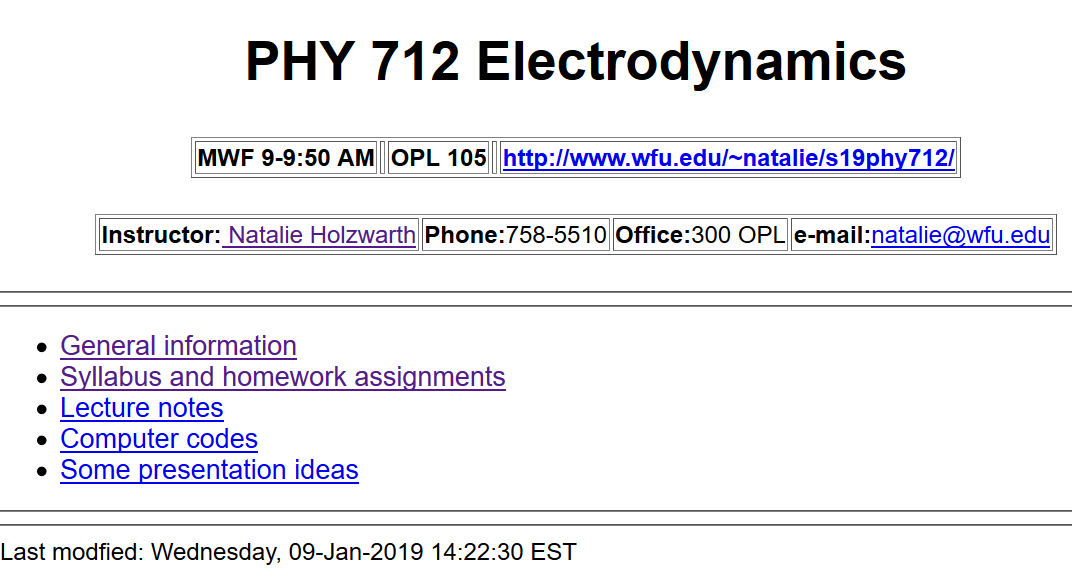 1/14/2019
PHY 712  Spring 2019 -- Lecture 1
2
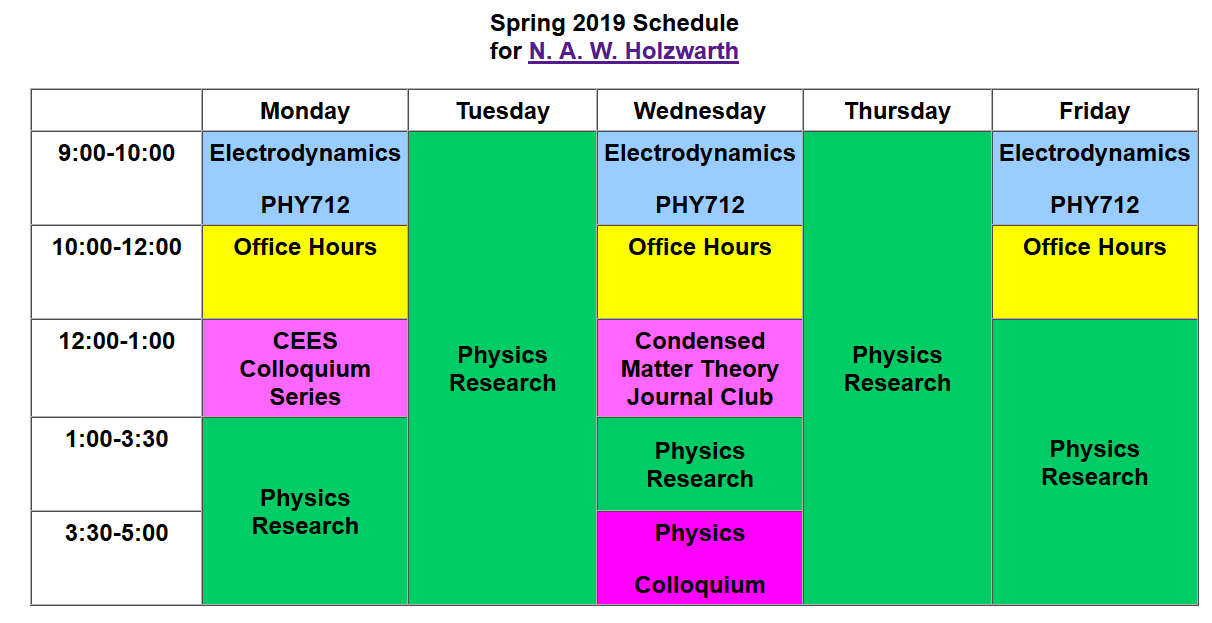 Please email natalie@wfu.edu if you would like to meet with me at any time.
1/14/2019
PHY 712  Spring 2019 -- Lecture 1
3
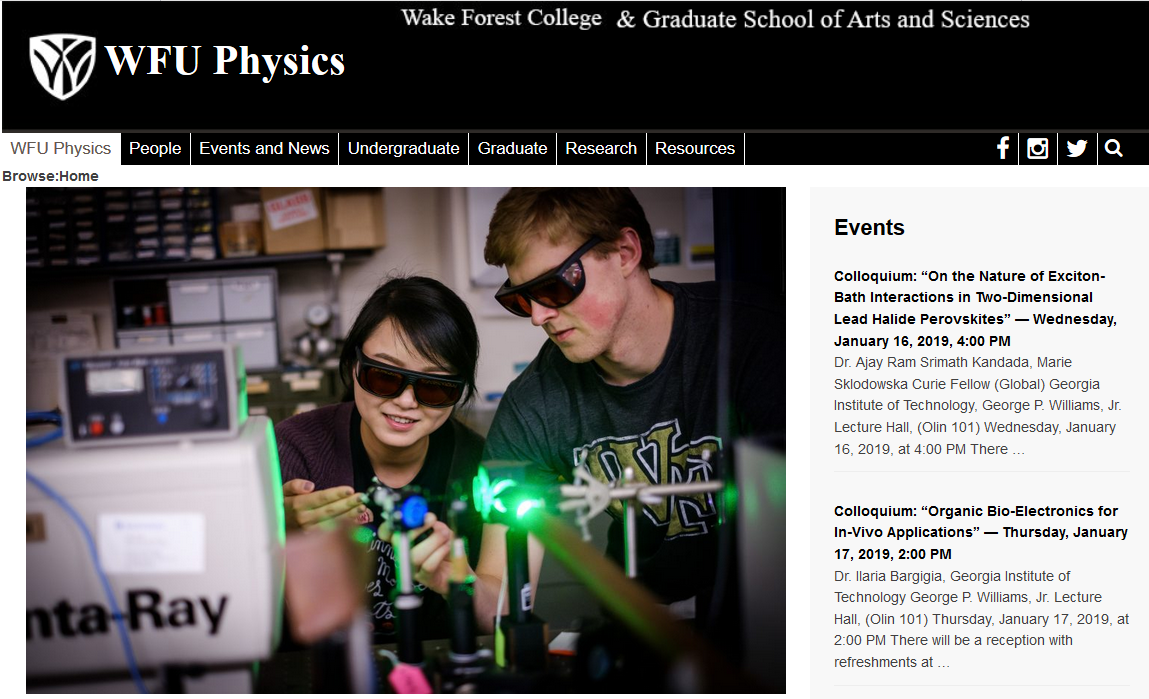 1/14/2019
PHY 712  Spring 2019 -- Lecture 1
4
Textbook
Optional supplement
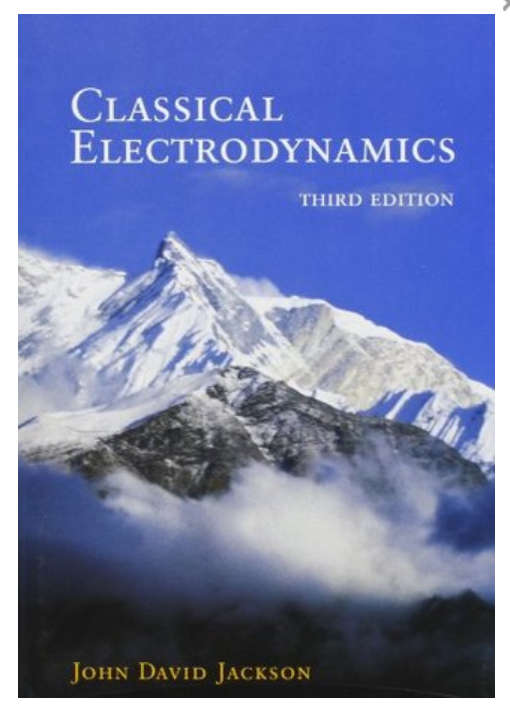 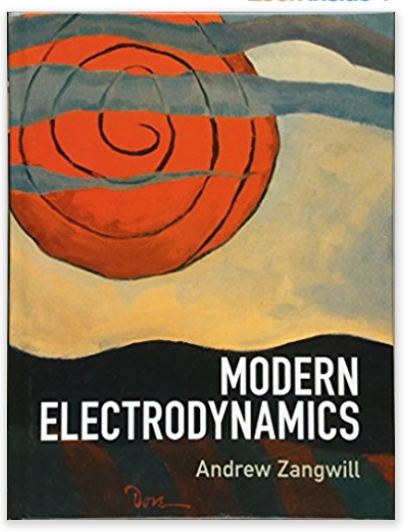 1/14/2019
PHY 712  Spring 2019 -- Lecture 1
5
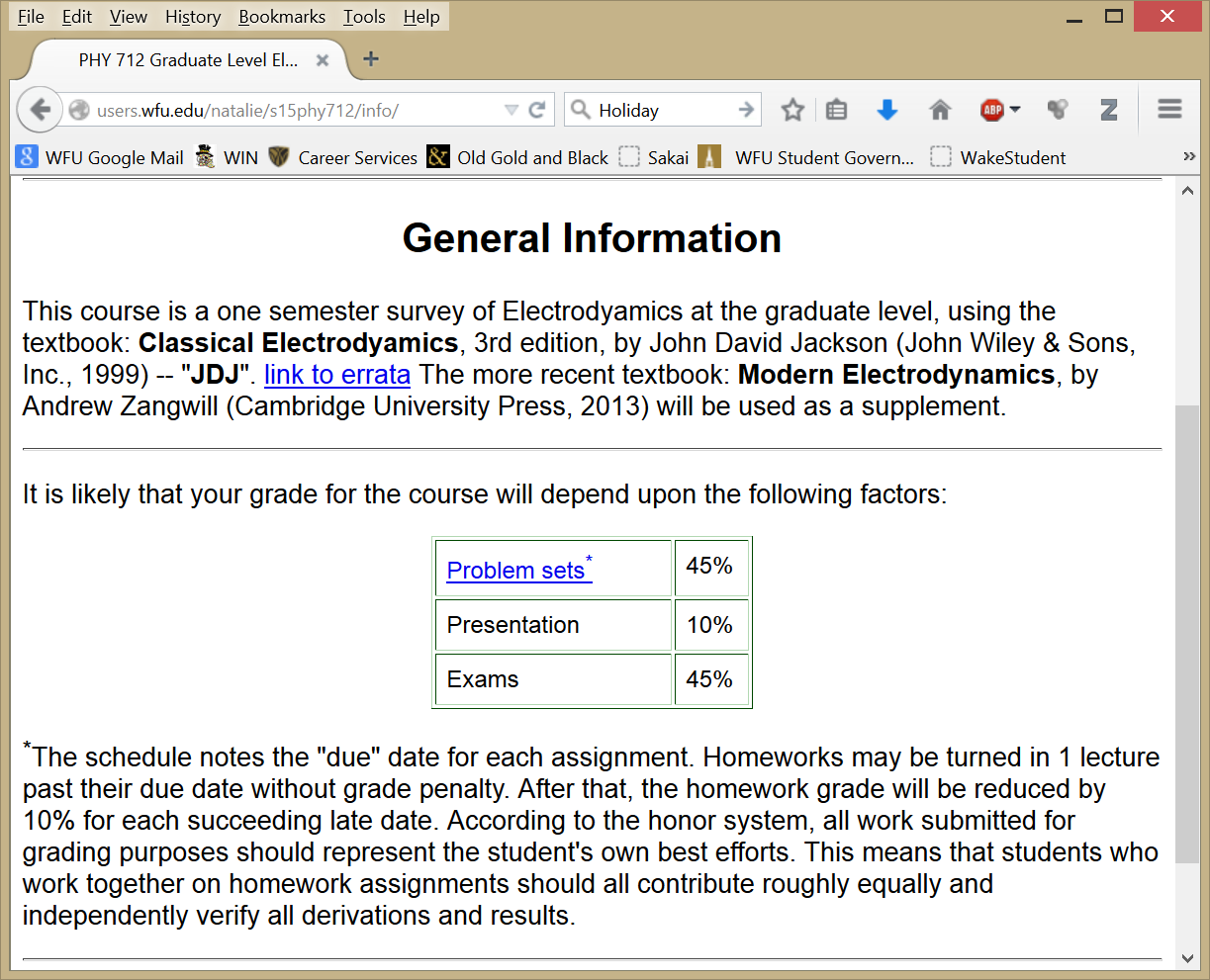 1/14/2019
PHY 712  Spring 2019 -- Lecture 1
6
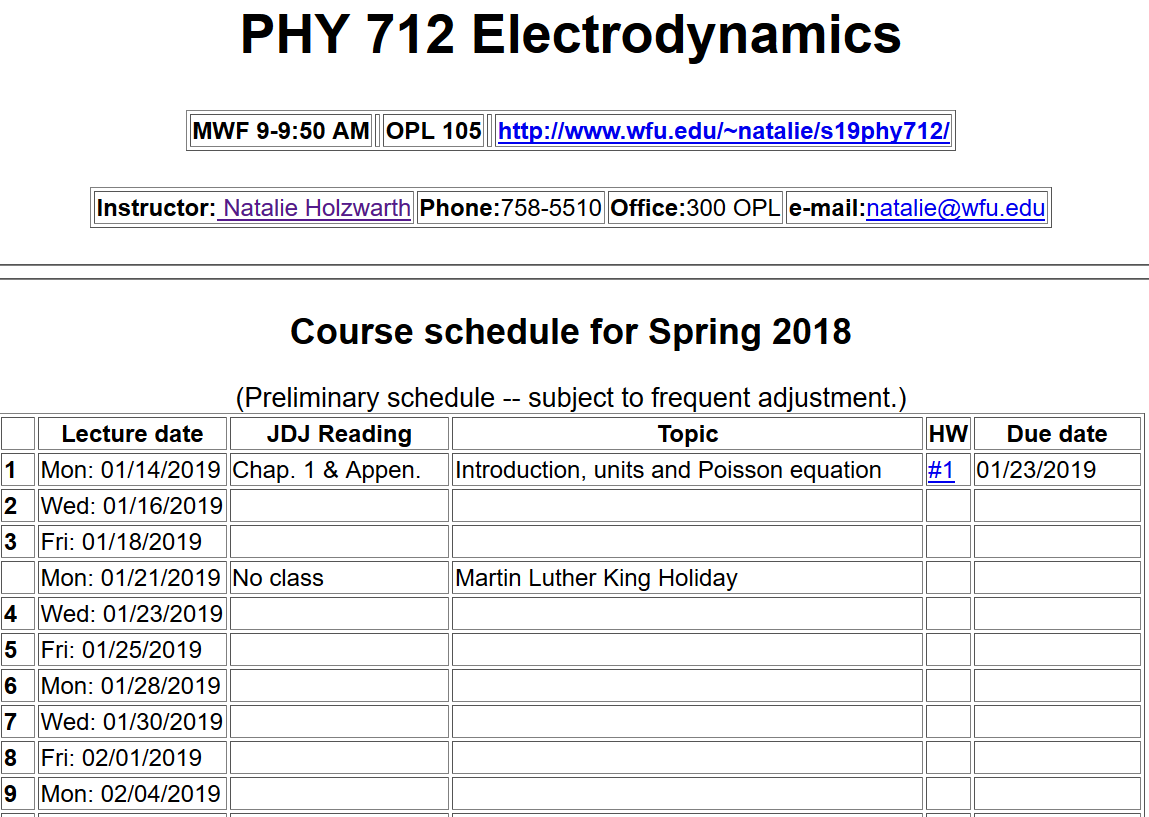 1/14/2019
PHY 712  Spring 2019 -- Lecture 1
7
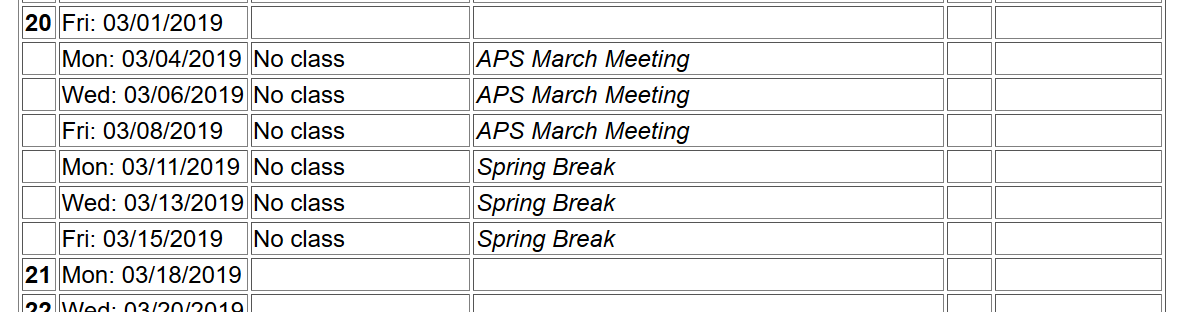 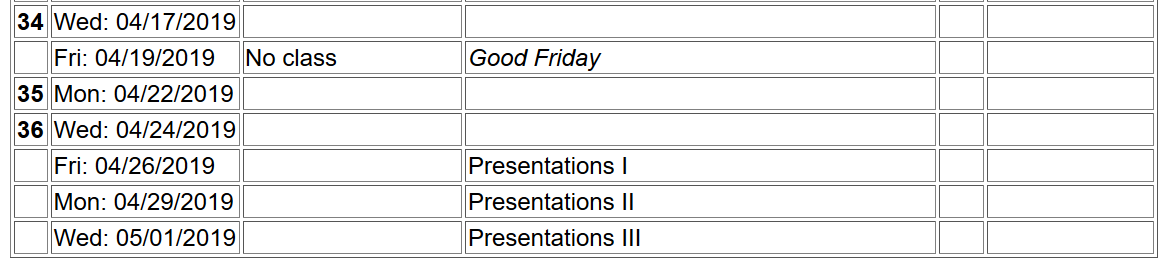 1/14/2019
PHY 712  Spring 2019 -- Lecture 1
8
Comment about HW #1:   (Jackson problem 1.5)

The time-averaged potential of a neutral hydrogen atom is given by:



where q denotes the magnitude of the elementary charge of an electron or proton and where a0 denotes the Bohr radius. Find the distribution of charge (both continuous and discrete) that will give this potential and interpret your results physically.
1/14/2019
PHY 712  Spring 2019 -- Lecture 1
9
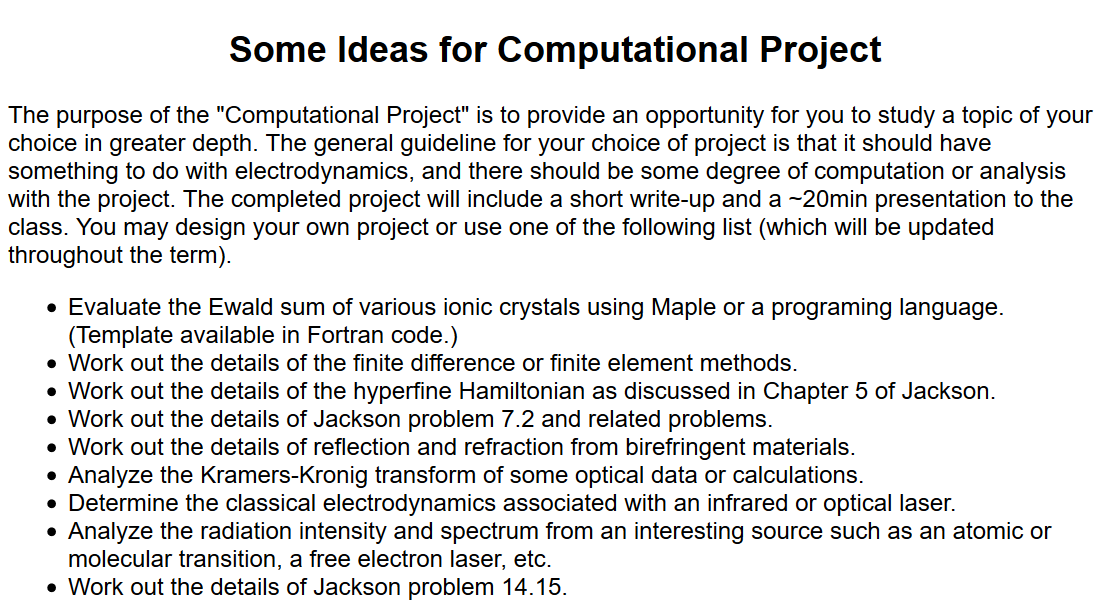 1/14/2019
PHY 712  Spring 2019 -- Lecture 1
10
Material discussed in Appendix of textbook --
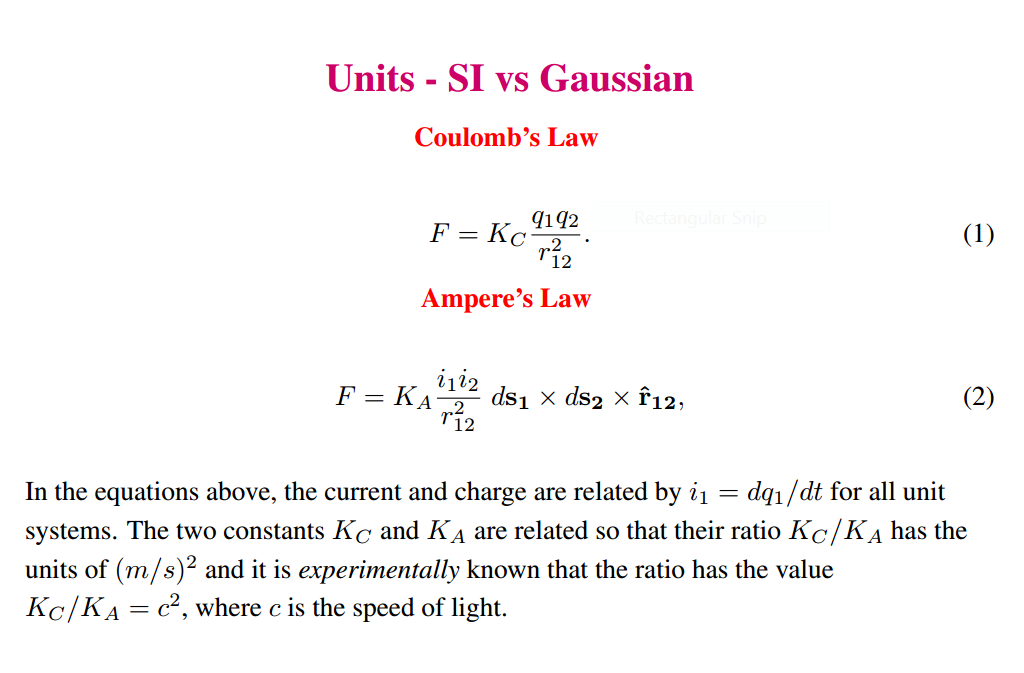 1/14/2019
PHY 712  Spring 2019 -- Lecture 1
11
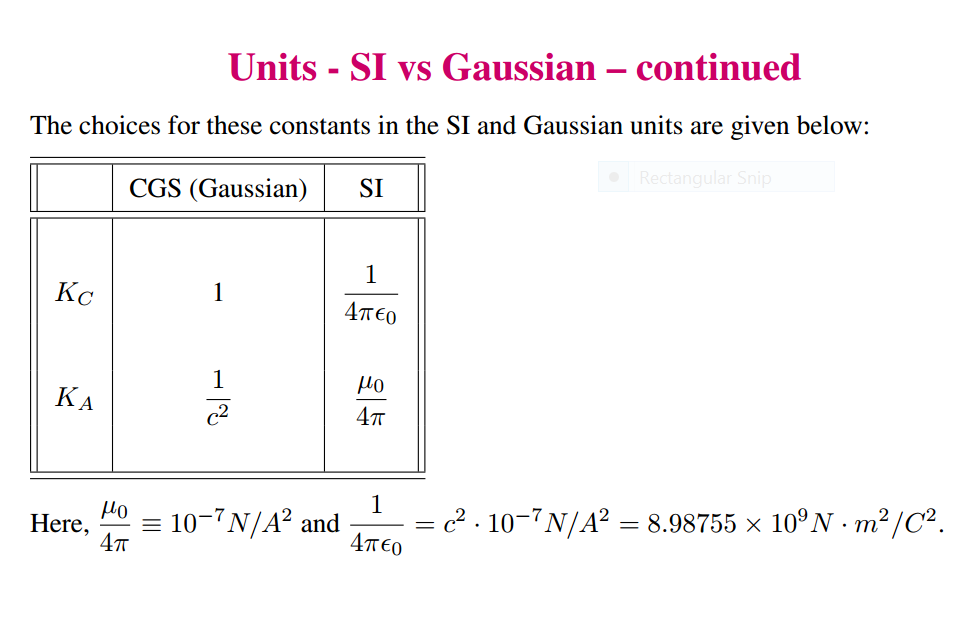 1/14/2019
PHY 712  Spring 2019 -- Lecture 1
12
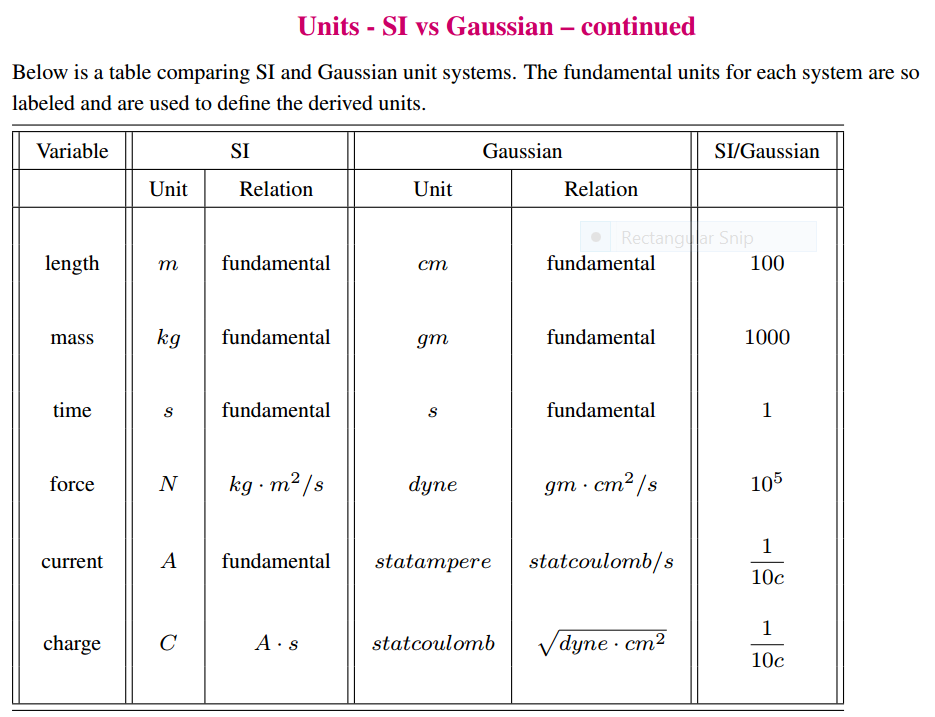 1/14/2019
PHY 712  Spring 2019 -- Lecture 1
13
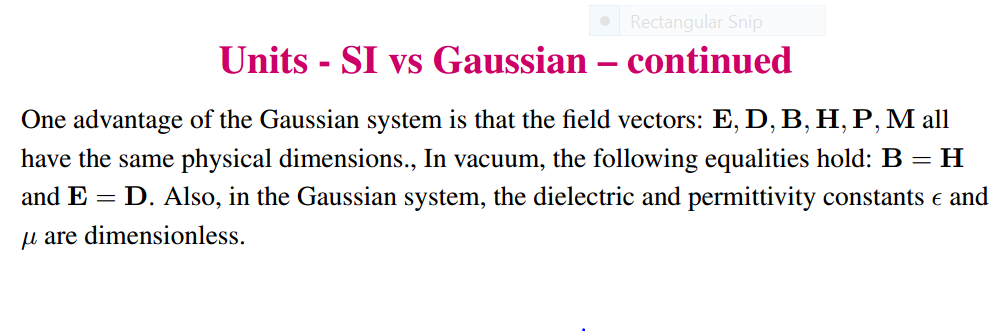 1/14/2019
PHY 712  Spring 2019 -- Lecture 1
14
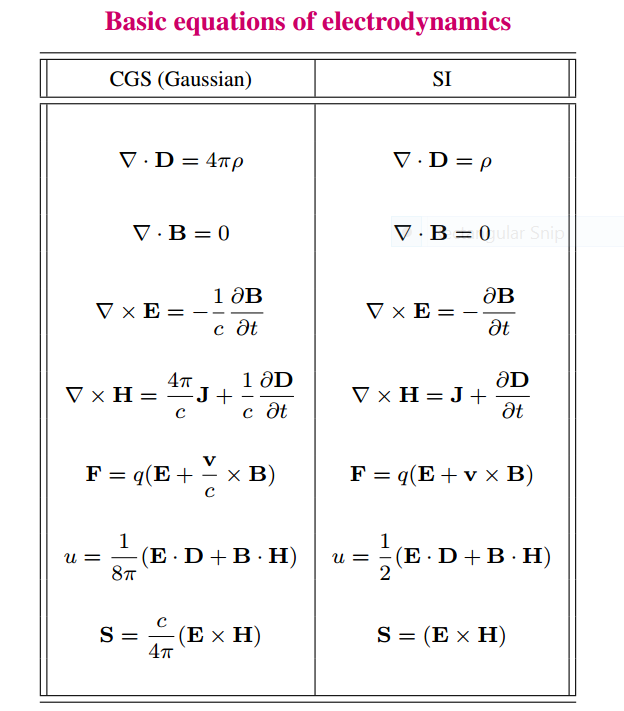 1/14/2019
PHY 712  Spring 2019 -- Lecture 1
15
Units choice for this course:
           SI units for Jackson in Chapters 1-10
           Gaussian units for Jackson in Chapters 11-16
Electrostatics
q2
q1
q4
q3
1/14/2019
PHY 712  Spring 2019 -- Lecture 1
16
Electrostatics
Discrete versus continuous charge distributions
1/14/2019
PHY 712  Spring 2019 -- Lecture 1
17
Differential equations --
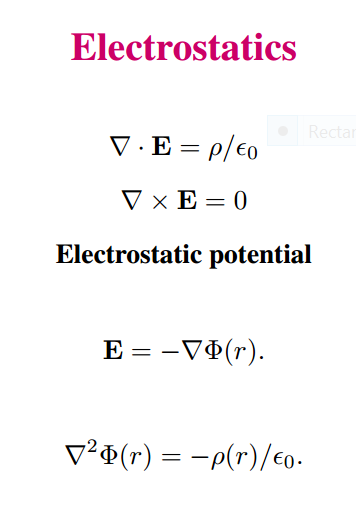 1/14/2019
PHY 712  Spring 2019 -- Lecture 1
18
Relationship between integral and differential forms of electrostatics --
1/14/2019
PHY 712  Spring 2019 -- Lecture 1
19
Relationship between integral and differential forms of electrostatics --
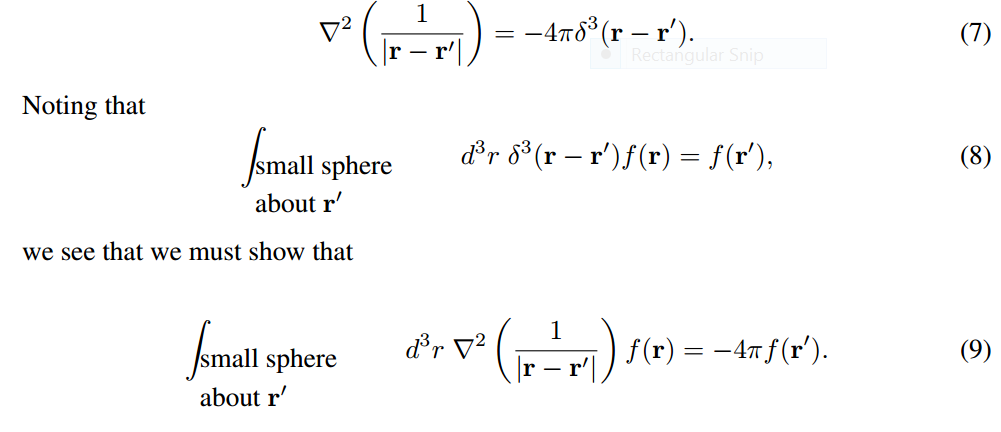 Need to show:
1/14/2019
PHY 712  Spring 2019 -- Lecture 1
20
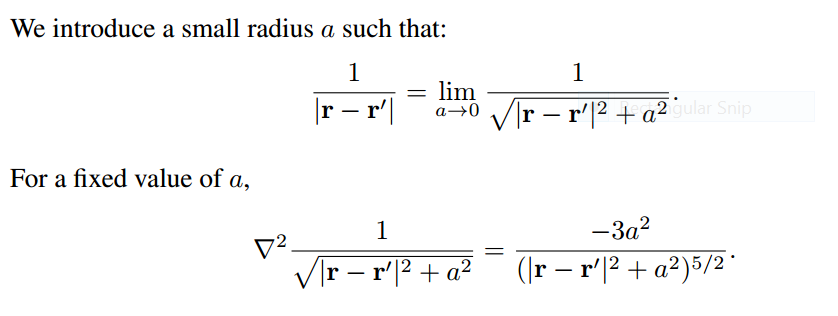 1/14/2019
PHY 712  Spring 2019 -- Lecture 1
21
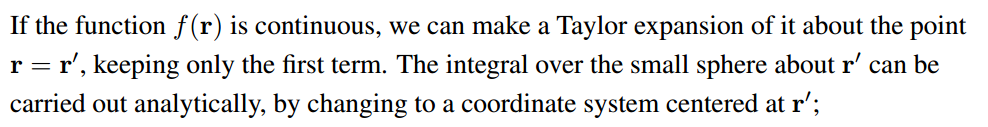 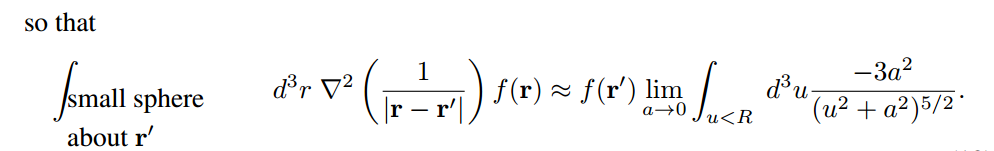 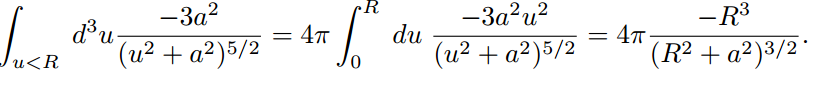 1/14/2019
PHY 712  Spring 2019 -- Lecture 1
22
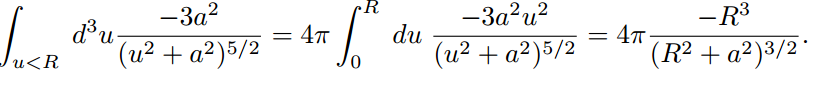 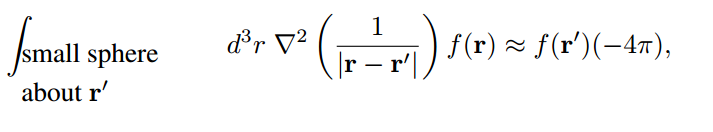 
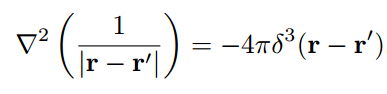 
1/14/2019
PHY 712  Spring 2019 -- Lecture 1
23
Example in HW1
1/14/2019
PHY 712  Spring 2019 -- Lecture 1
24